We should always ask the following questions when thinking about magic:


- how it works
- what makes it effective
who makes it effective
Terms: 

Magical practitioners:			Magic as an activity:

Magos/magus 				mageia/magica
(Modern: mage)



Who are the magi?
The magi
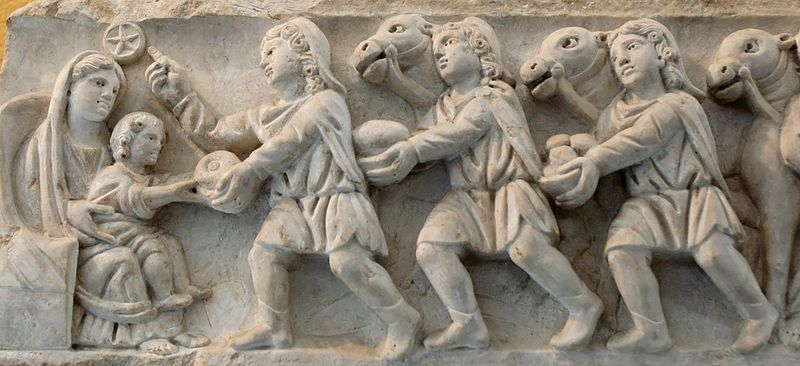 The adoration of the Magi, 4th century CE, City of Rome
[Speaker Notes: https://commons.wikimedia.org/wiki/File:Adoration_magi_Pio_Christiano_Inv31459.jpg]
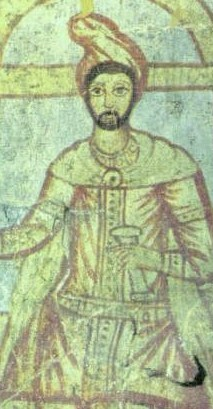 Drawing of priest of Mithras from the Roman fort of Dura-Europos in Syria once identified as Zoroaster (3rd century CE)
Mithras and Mithraism: religion
[Speaker Notes: Public Domain, https://commons.wikimedia.org/w/index.php?curid=11640335

CIMRM 44 (vI.67): Palmyrene pater of the Roman cult of Mithras at Dura Europos (Syria), 3rd century, imagined by Franz Cumont to be a depiction of "Zoroaster" (published posthumously in 1975, "The Dura Mithraeum", Mithraic Studies: Proceedings of the First International Congress of Mithraic Studies, pp. 151-214).]
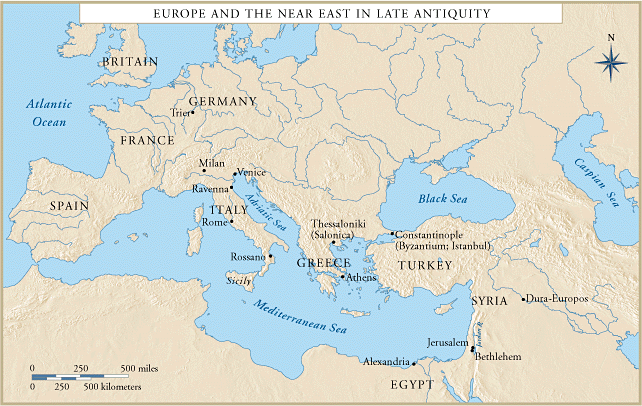 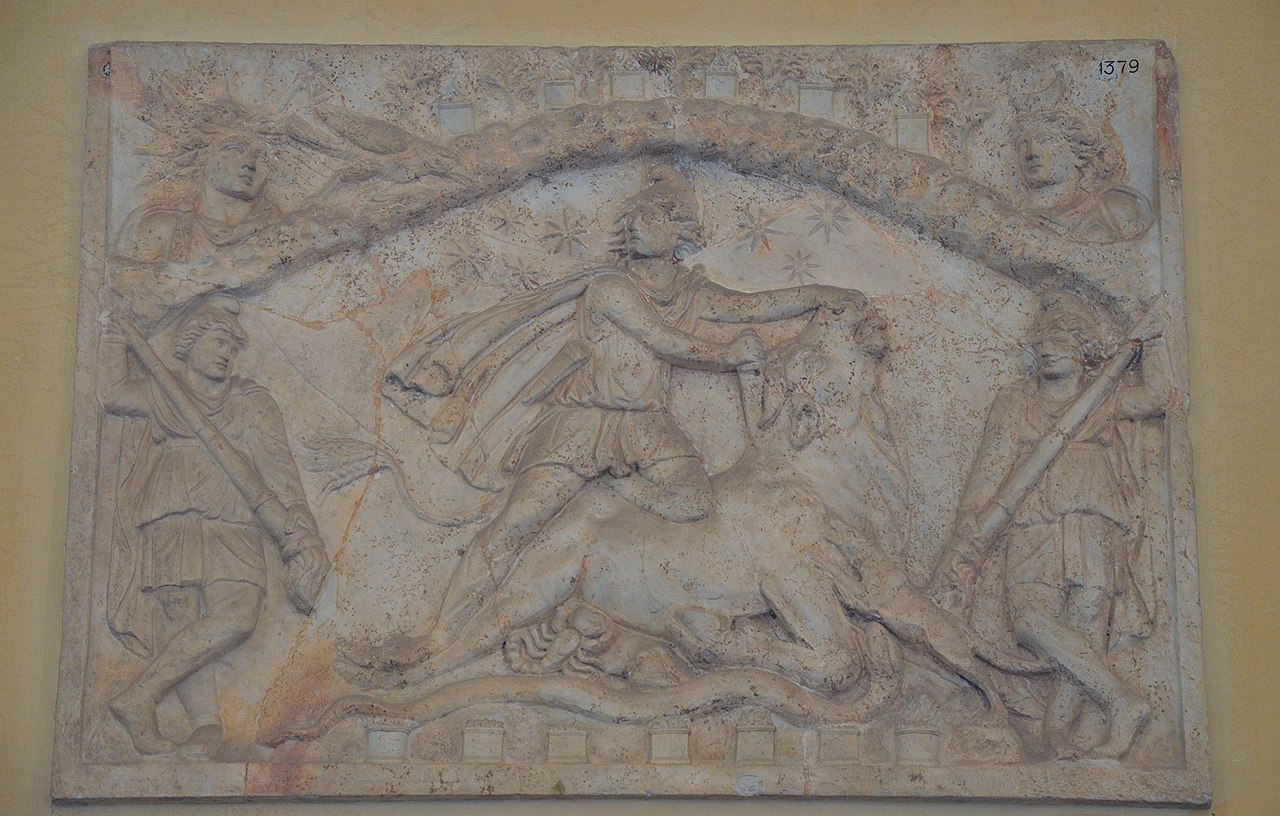 Mithras killing the cosmic bull, Esquiline Hill, Rome
[Speaker Notes: By Carole Raddato from FRANKFURT, Germany - Relief with Mithras sacrificing the bull (tauroctony), found in Rome on the Esquiline, Museo Chiaramonti, Vatican Museums, Rome, CC BY-SA 2.0, https://commons.wikimedia.org/w/index.php?curid=45895480]
Ancient concepts of magic

Terms: 

Magical practitioners:			Magic as an activity:

Goes (Greek) 					goetia
Some words for magicians show their perceived connection to poisoning (sometimes accidentally)



Greek: Pharmakeus (m), pharmakides (f)
Latin: veneficus (m), venefica (f)
 
Pharmakon (pl: pharmaka: drugs, poison)
Veneficium (pl: veneficia: poison)


(Lex Cornelia de sicariis ex veneficis – 1st century BCE)
Spells and spell casting:

Greek: epaiode

Latin: carmen (plural: carmina)

Incantare/praecantare/excantare

(A lot of Latin words for spell casting are also works for singing or using any rhythmic speech)
Other words for magicians:

Lena: Madam,  brothel keeper, witch

Saga: Wise woman, witch

Thessala, Thessalus: Thessalian

Other terms you need to know:

Ephesia gramatica/magicae voces

Katadeseis/ Defixio

Fascinare